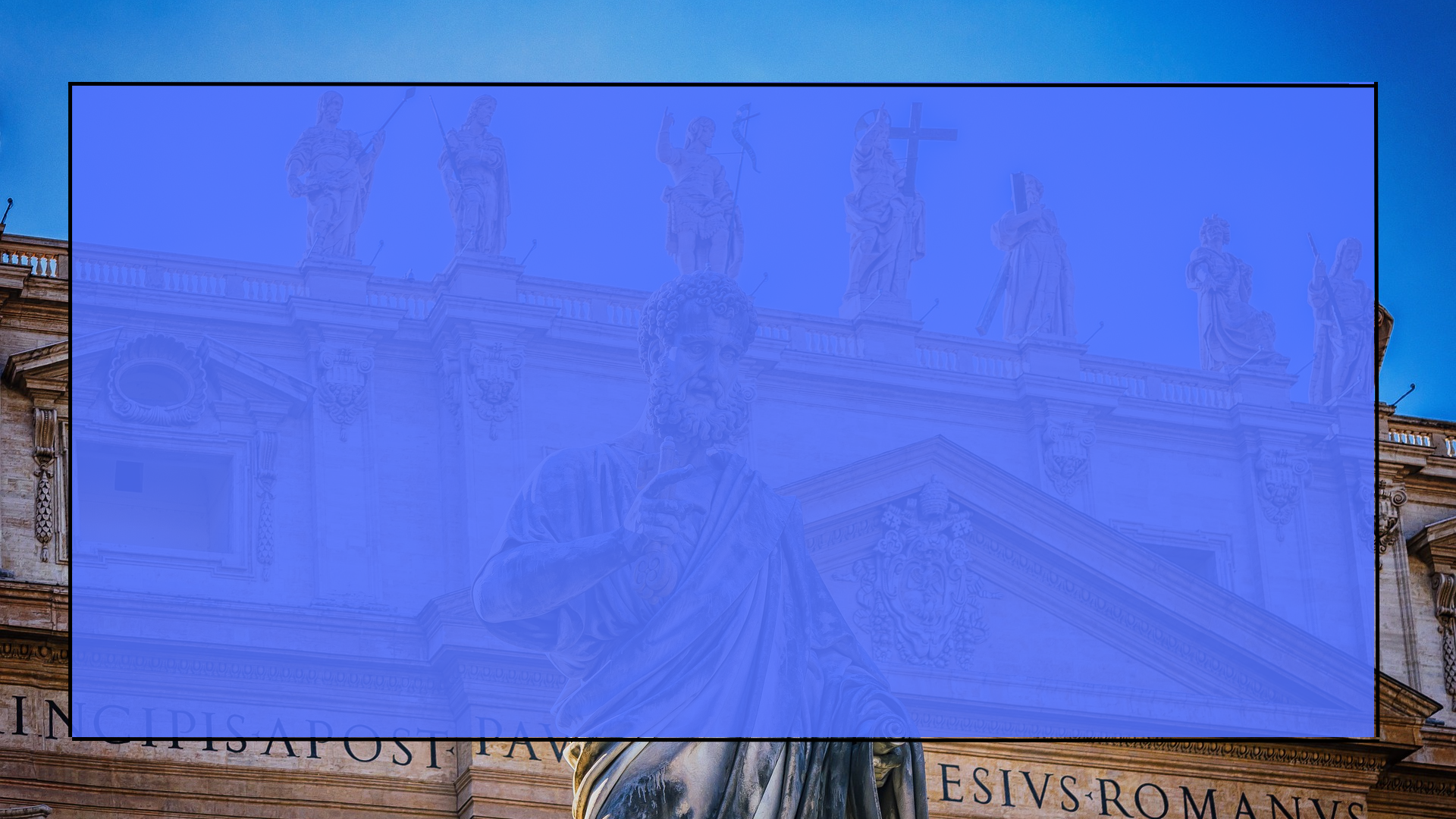 EXAMINING MAGISTERIAL PROPOSITIONS
With Michael Lofton
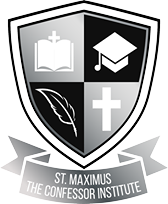 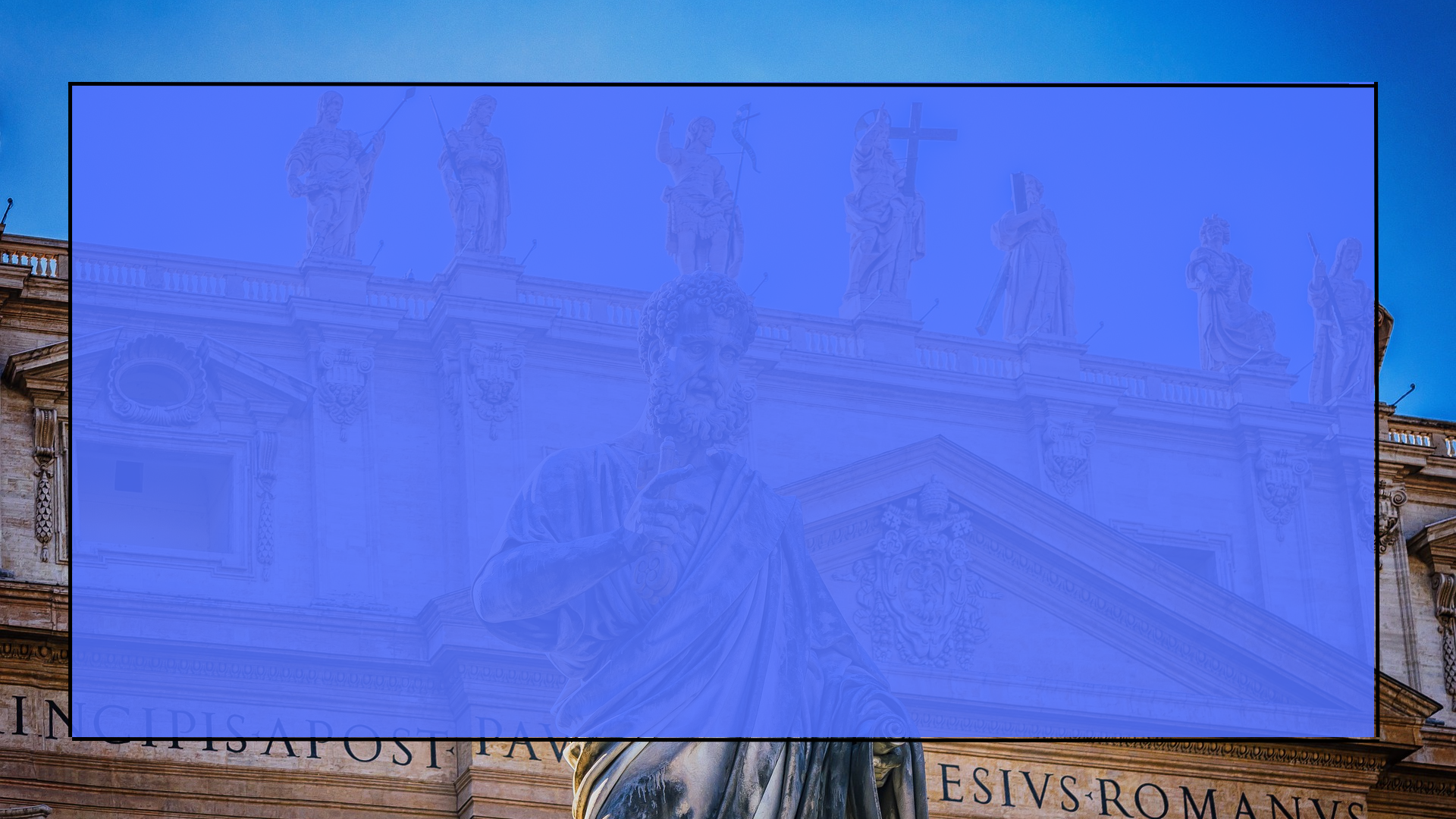 LECTURE OUTLINE

Evaluating a Magisterial document.
Interpreting a Magisterial document.
Comparing Magisterial propositions.
________________________________________________________________________________________________________________________________________________________________________________
Nolan B. Harmon, The Interpreters Bible: The Holy Scripture in the King James and Revised Standard Version with General Articles and Introduction, Exegesis, Exposition for Each Book of the Bible in 12 Volumes, vol. 1 (Abington Press, 1952).
Robert Jamieson, A. R. Fausset, and David Brown, A Commentary, Critical, Experimental and Practical on the Old and New Testaments, vol. 1 (Grand Rapids, MI: William B. Eerdmans, 1993).
Raymond E. Brown, Joseph A. Fitzmyer, and Roland E. Murphy, The Jerome Biblical Commentary, vol. 1 (Englewood Cliffs, NJ: Prentice-Hall, Inc., 1968).
W. Gunther Plaut and Bernard J. Bamberger, The Torah: A Modern Commentary. (New York, NY: Union of American Hebrew Congregations, 1981).
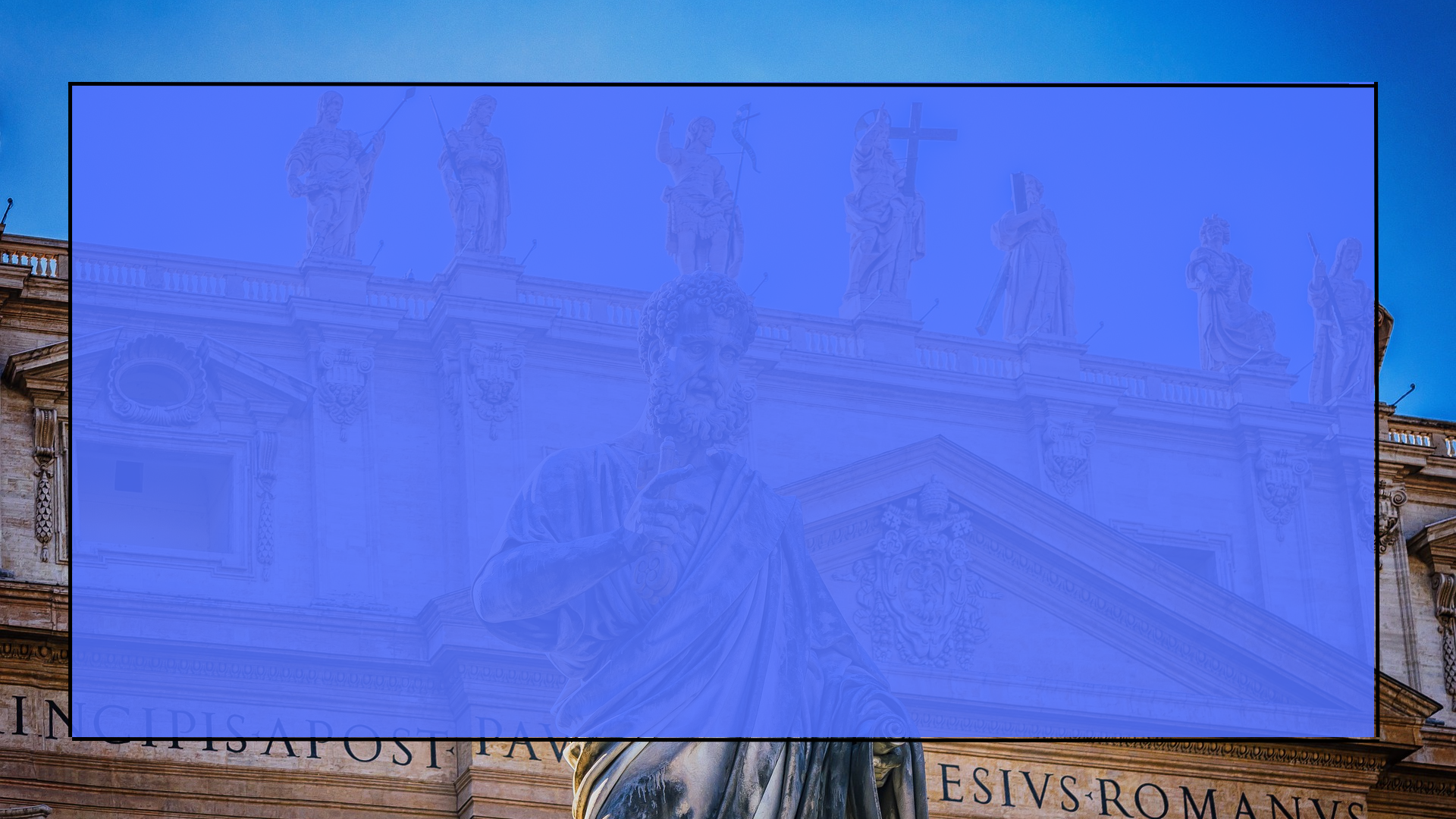 Evaluating a Magisterial Document?1
What kind of doctrines are involved?
Divinely revealed?
How are they taught?
Solemn judgement?
Ordinary and Universal?
Non-definitive?
What kind of assent is required?
________________________________________
1. Taken from Fr. Francis Sullivan’s Creative Fidelity, chapter 2.
________________________________________________________________________________________________________________________________________________________________________________
Nolan B. Harmon, The Interpreters Bible: The Holy Scripture in the King James and Revised Standard Version with General Articles and Introduction, Exegesis, Exposition for Each Book of the Bible in 12 Volumes, vol. 1 (Abington Press, 1952).
Robert Jamieson, A. R. Fausset, and David Brown, A Commentary, Critical, Experimental and Practical on the Old and New Testaments, vol. 1 (Grand Rapids, MI: William B. Eerdmans, 1993).
Raymond E. Brown, Joseph A. Fitzmyer, and Roland E. Murphy, The Jerome Biblical Commentary, vol. 1 (Englewood Cliffs, NJ: Prentice-Hall, Inc., 1968).
W. Gunther Plaut and Bernard J. Bamberger, The Torah: A Modern Commentary. (New York, NY: Union of American Hebrew Congregations, 1981).
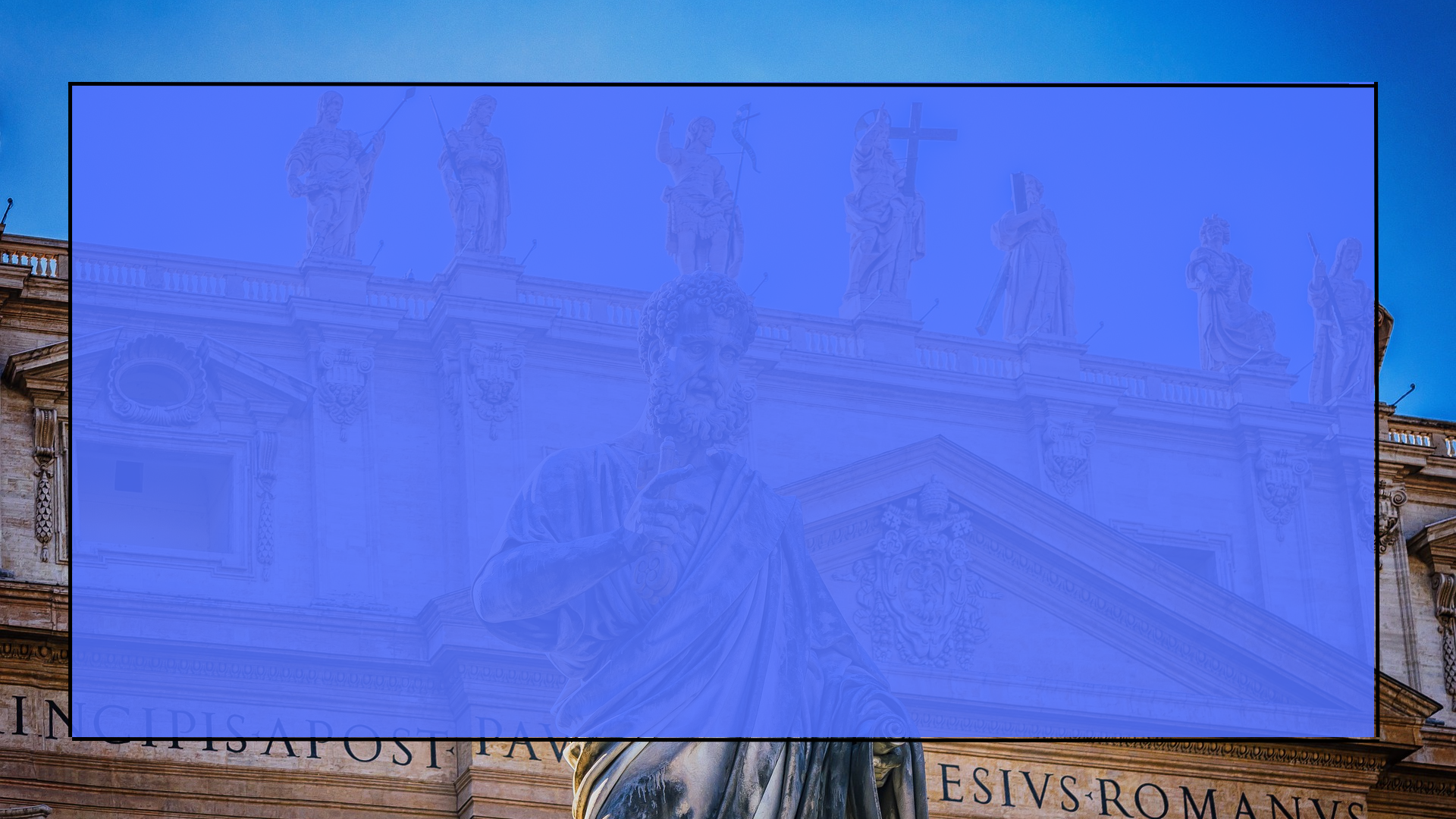 Evaluating a Magisterial Document?1
Non-Definitive Teachings.
Who is speaking?
To whom is the teaching addressed?
What kind of document is issued?
Are there contingent elements involved?
How strong is the language?
________________________________________
1. Taken from Fr. Francis Sullivan’s Creative Fidelity, chapter 2.
________________________________________________________________________________________________________________________________________________________________________________
Nolan B. Harmon, The Interpreters Bible: The Holy Scripture in the King James and Revised Standard Version with General Articles and Introduction, Exegesis, Exposition for Each Book of the Bible in 12 Volumes, vol. 1 (Abington Press, 1952).
Robert Jamieson, A. R. Fausset, and David Brown, A Commentary, Critical, Experimental and Practical on the Old and New Testaments, vol. 1 (Grand Rapids, MI: William B. Eerdmans, 1993).
Raymond E. Brown, Joseph A. Fitzmyer, and Roland E. Murphy, The Jerome Biblical Commentary, vol. 1 (Englewood Cliffs, NJ: Prentice-Hall, Inc., 1968).
W. Gunther Plaut and Bernard J. Bamberger, The Torah: A Modern Commentary. (New York, NY: Union of American Hebrew Congregations, 1981).
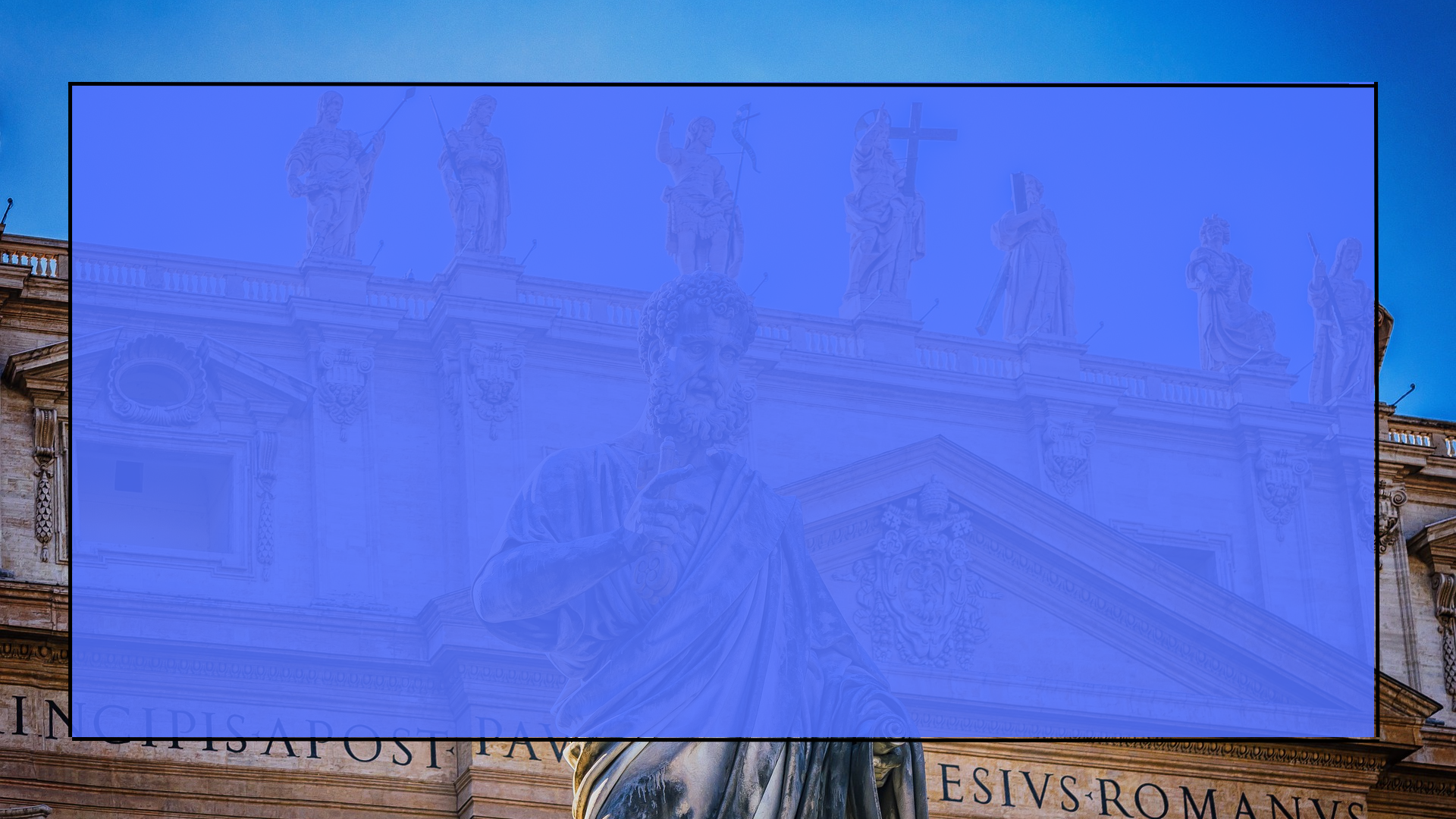 Interpreting a Magisterial Document?1

What are the historical factors involved? This will give context to the document.
Apply the rules of Biblical exegesis to the magisterial text.
How does this document relate to revelation, as a whole?
What is the subsequent history of the document and teaching?
How does this apply to the faithful today?
________________________________________
1. Taken from Fr. Francis Sullivan’s Creative Fidelity, chapter 8.
________________________________________________________________________________________________________________________________________________________________________________
Nolan B. Harmon, The Interpreters Bible: The Holy Scripture in the King James and Revised Standard Version with General Articles and Introduction, Exegesis, Exposition for Each Book of the Bible in 12 Volumes, vol. 1 (Abington Press, 1952).
Robert Jamieson, A. R. Fausset, and David Brown, A Commentary, Critical, Experimental and Practical on the Old and New Testaments, vol. 1 (Grand Rapids, MI: William B. Eerdmans, 1993).
Raymond E. Brown, Joseph A. Fitzmyer, and Roland E. Murphy, The Jerome Biblical Commentary, vol. 1 (Englewood Cliffs, NJ: Prentice-Hall, Inc., 1968).
W. Gunther Plaut and Bernard J. Bamberger, The Torah: A Modern Commentary. (New York, NY: Union of American Hebrew Congregations, 1981).
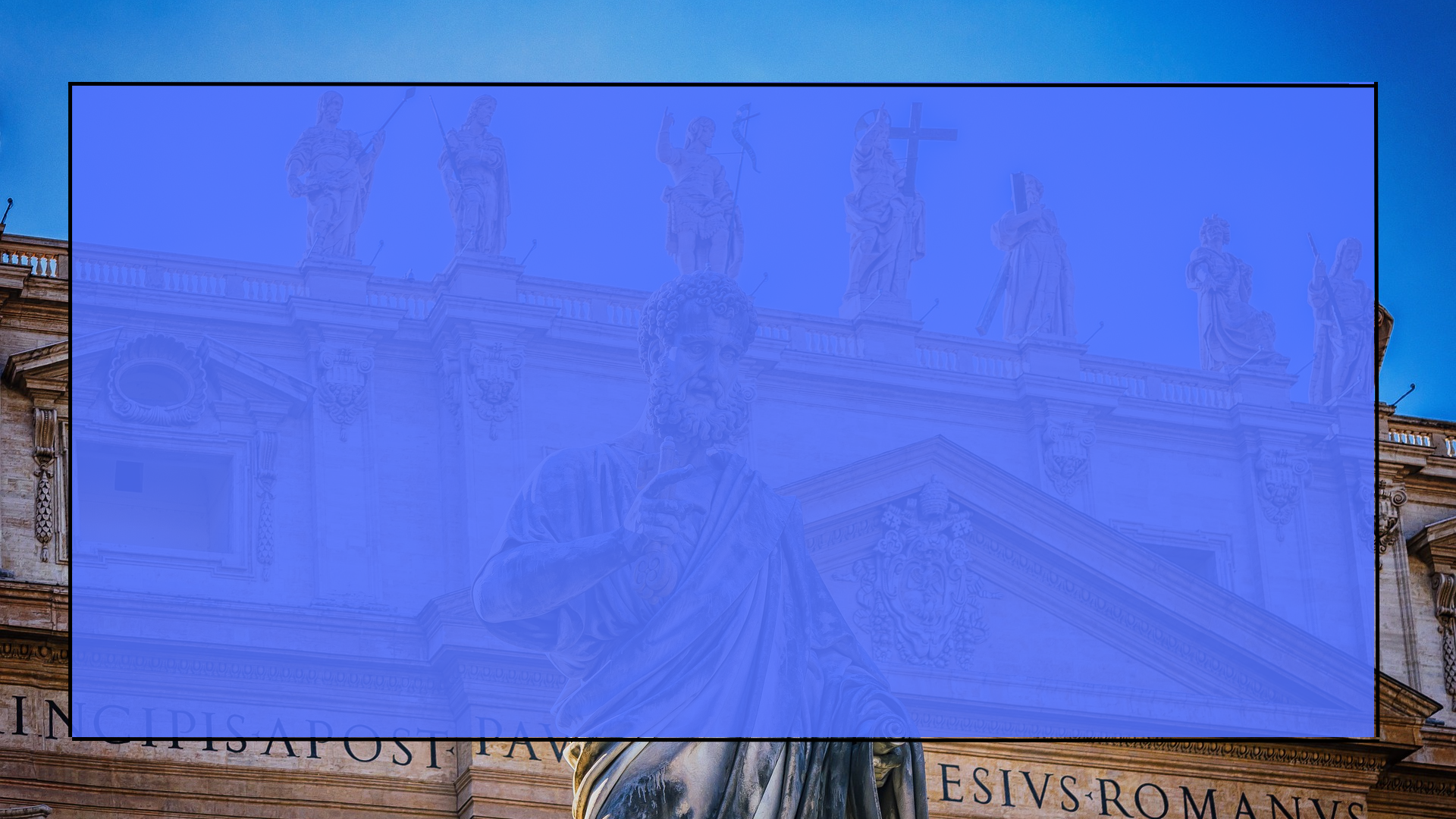 Comparing Magisterial Propositions?1

How central is the proposition to the document?
Is the author’s authority invoked?
Is the authority of the doctrine itself stated?
Is the doctrine repeated in the document?
Is rhetorical force use?
Does the teaching settle an open question?
Is there involvement of the pope and/or bishops?
Is it a hermeneutical key to other teachings?
What is the intrinsic importance of the topic?
Is it purely doctrinal, purely contingent or mixed?
________________________________________
1. Taken from Lawrence Jerome King, Authoritative Weight, p. 374.
________________________________________________________________________________________________________________________________________________________________________________
Nolan B. Harmon, The Interpreters Bible: The Holy Scripture in the King James and Revised Standard Version with General Articles and Introduction, Exegesis, Exposition for Each Book of the Bible in 12 Volumes, vol. 1 (Abington Press, 1952).
Robert Jamieson, A. R. Fausset, and David Brown, A Commentary, Critical, Experimental and Practical on the Old and New Testaments, vol. 1 (Grand Rapids, MI: William B. Eerdmans, 1993).
Raymond E. Brown, Joseph A. Fitzmyer, and Roland E. Murphy, The Jerome Biblical Commentary, vol. 1 (Englewood Cliffs, NJ: Prentice-Hall, Inc., 1968).
W. Gunther Plaut and Bernard J. Bamberger, The Torah: A Modern Commentary. (New York, NY: Union of American Hebrew Congregations, 1981).